ГБС(К)ОУ Брасовская   школа – интернат VIII вида
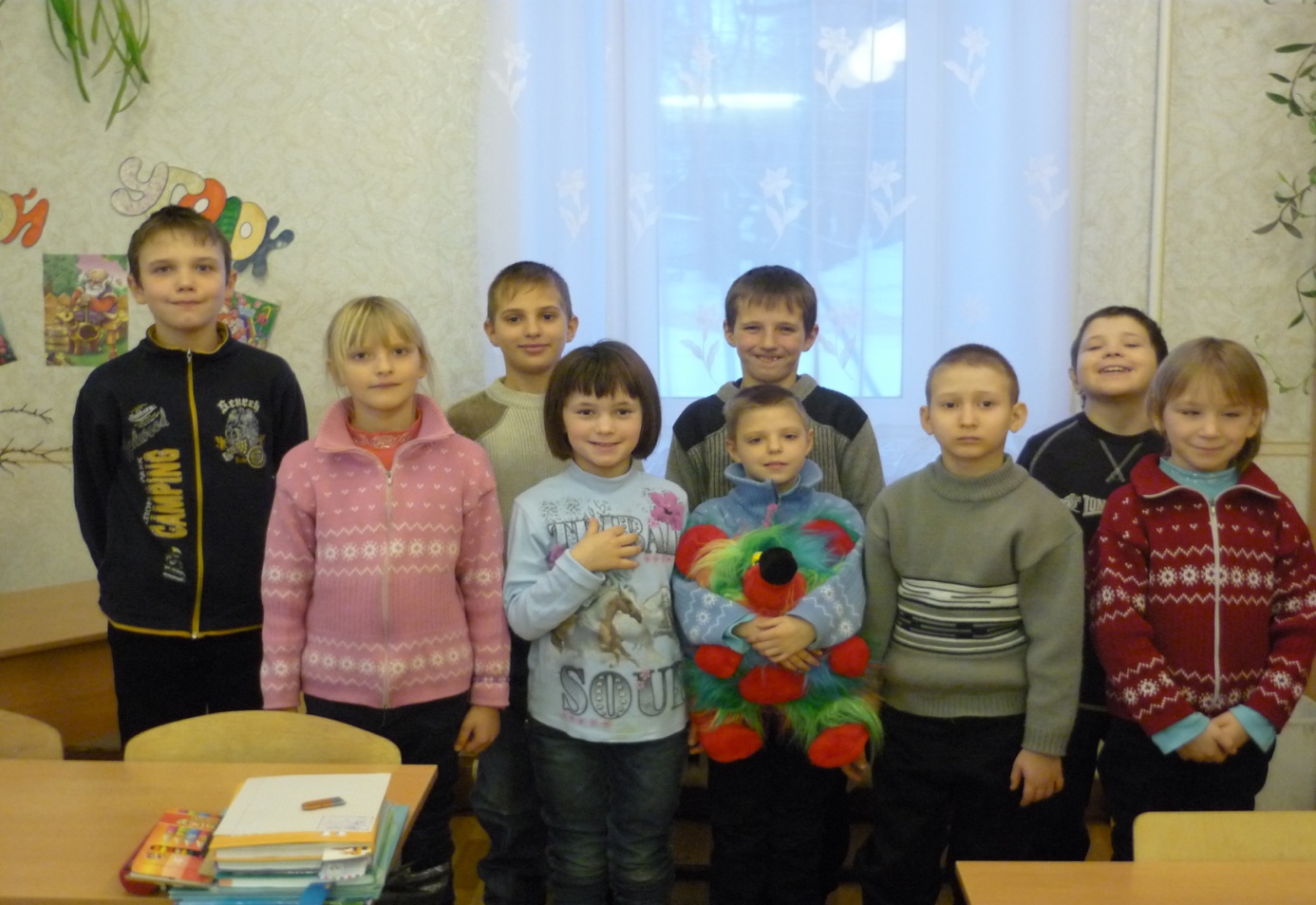 Воспитатель 1-3 класса             Сергеева Наталья Петровна
2013 год
На ветвях, украшенных снежной бахромой, Яблоки румяные выросли зимой. Яблоки по яблоне весело снуют, Гусениц мороженных, яблоки клюют.
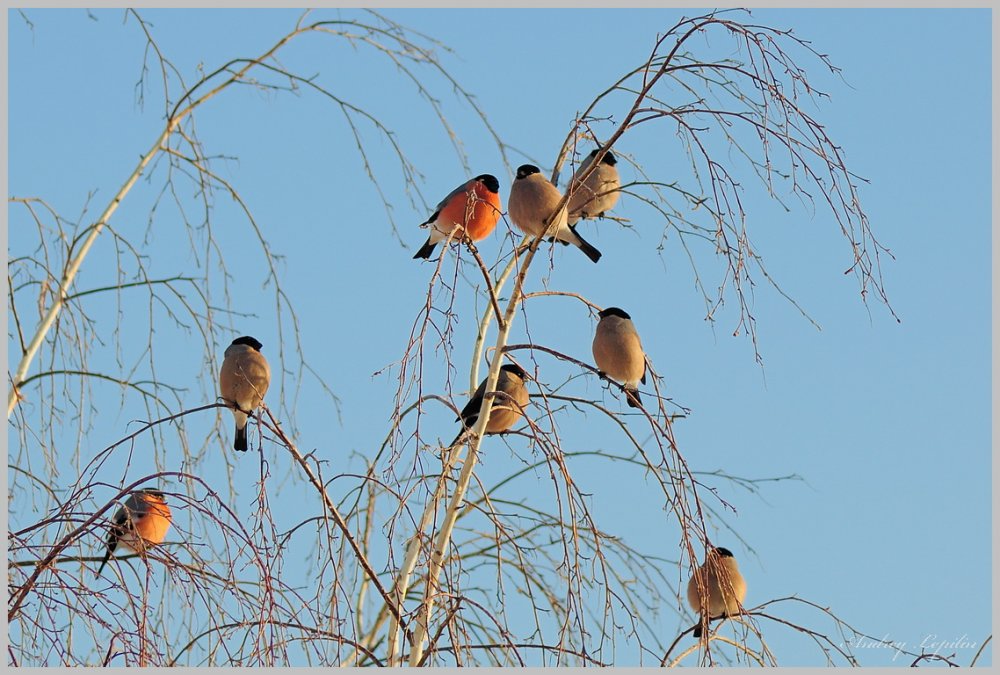 Яблоки на ветке?            Скорей их собери.                          И вдруг вспорхнули яблоки,Ведь это …
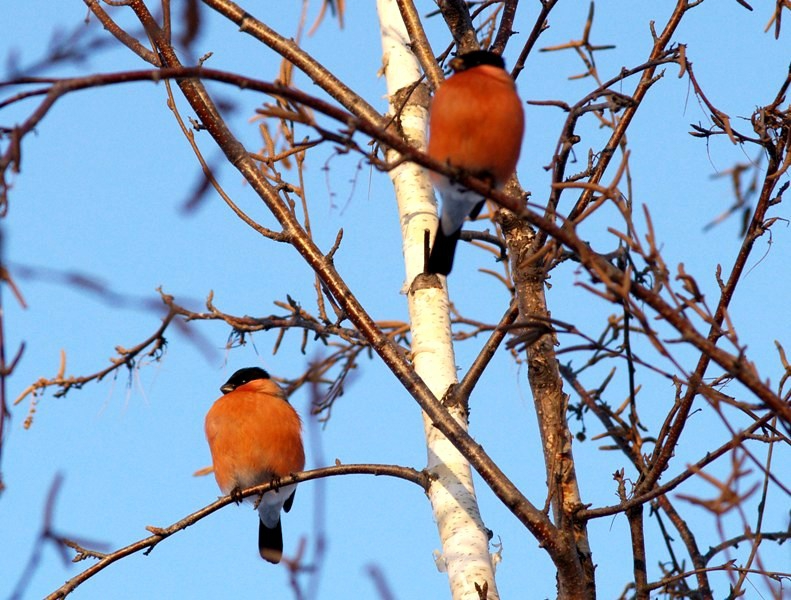 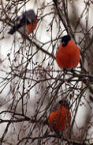 Чернокрылый, красногрудый            И зимой найдёт приют:            Не боится он простуды-            С первым снегом тут как тут
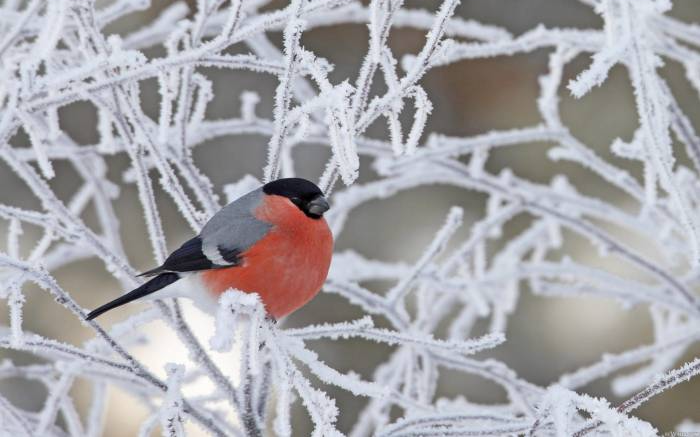 Аппликация из бумажных салфеток                             «Снегирь»
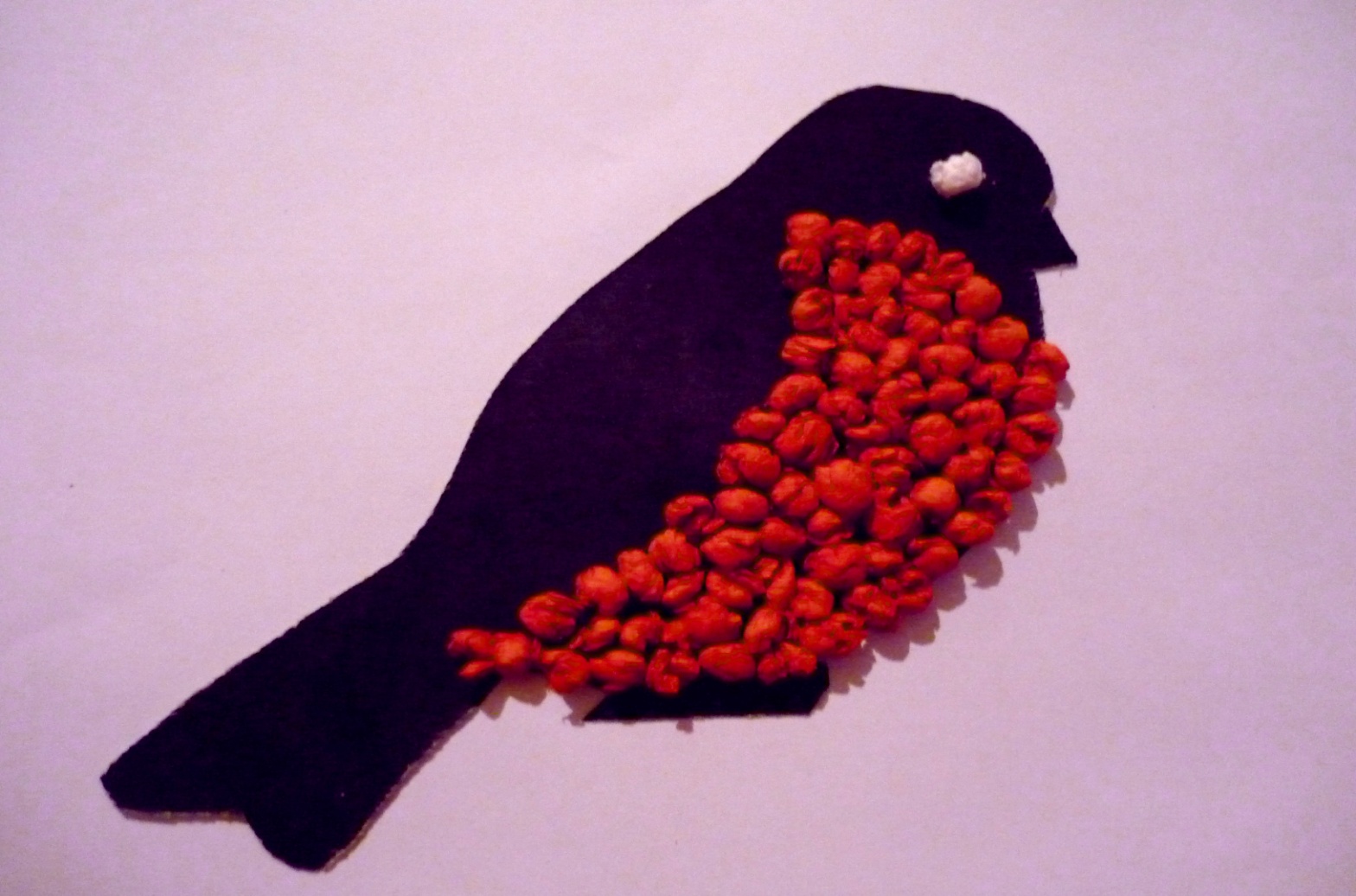 Спасибо за внимание!